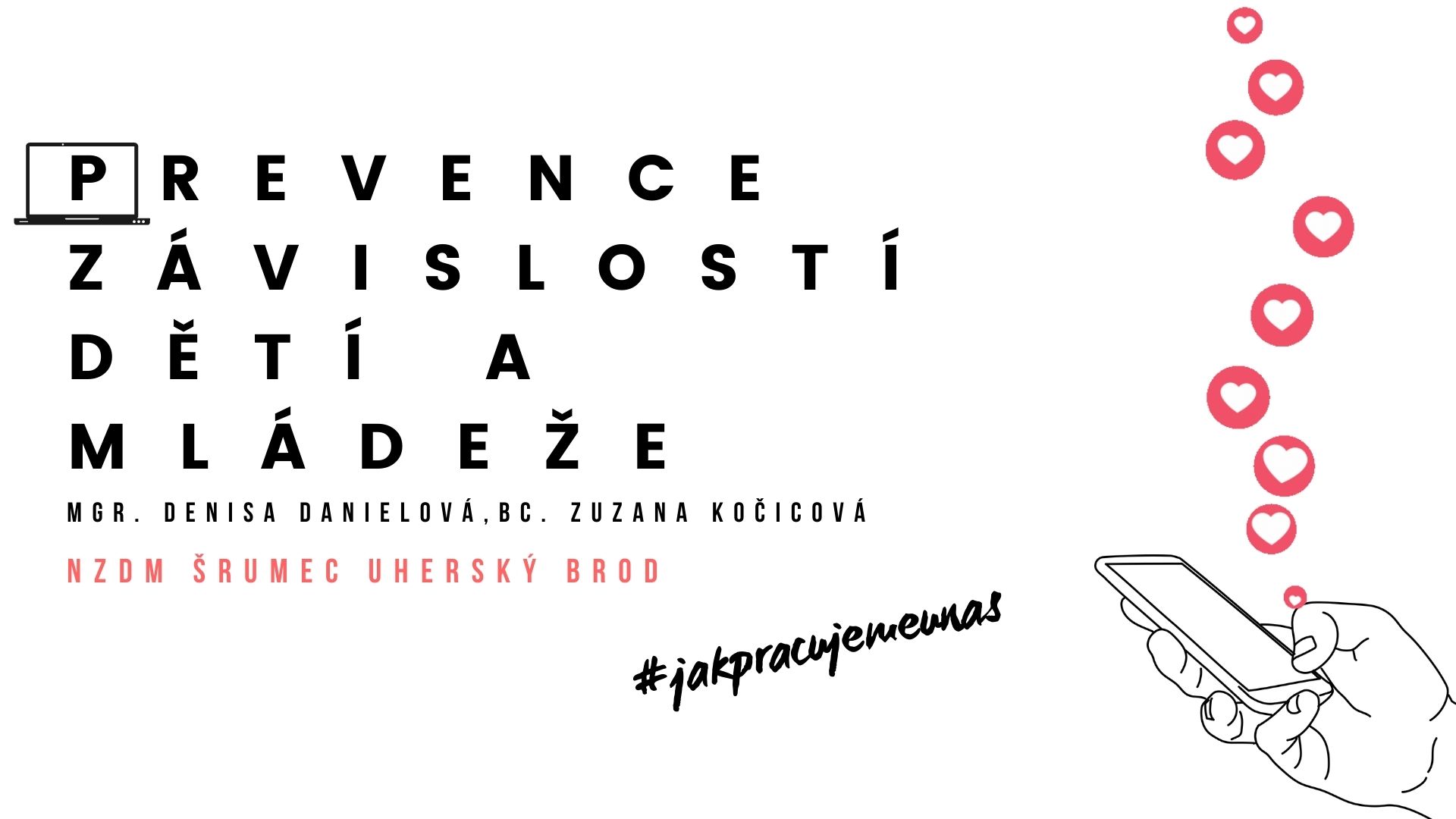 M
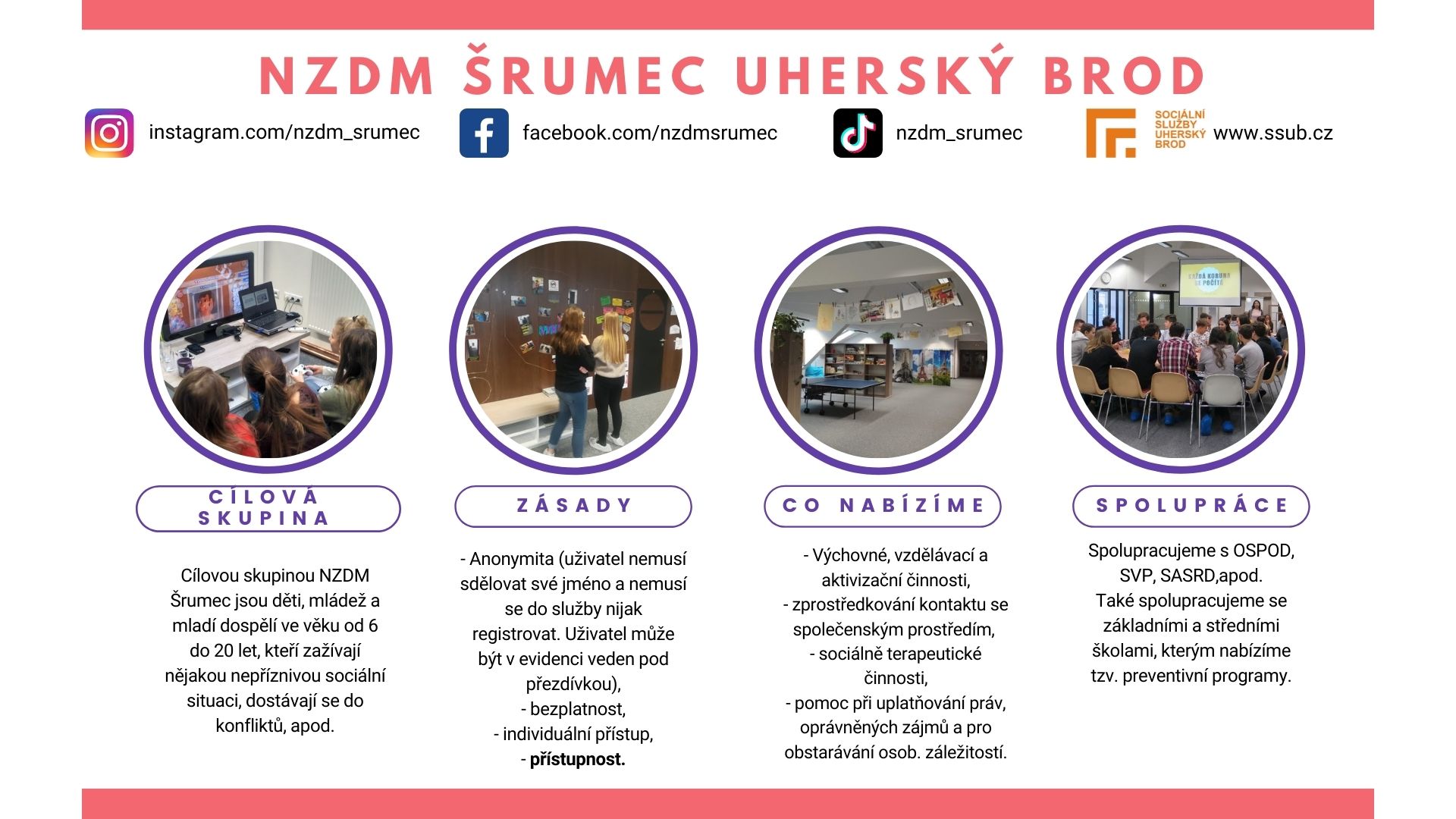 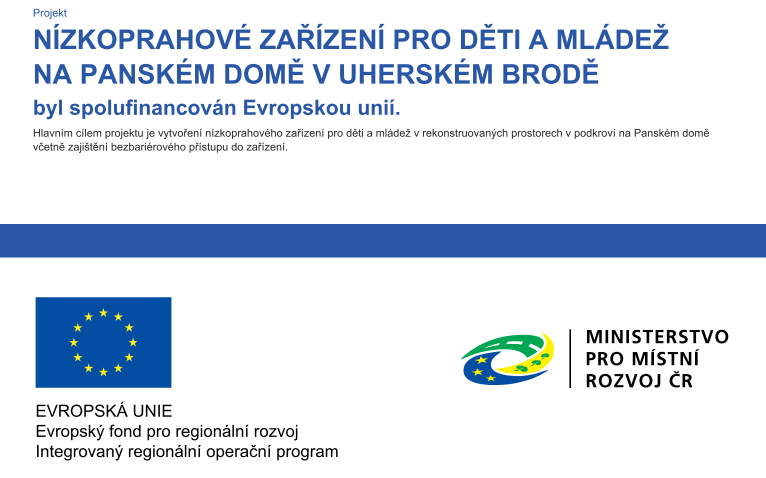 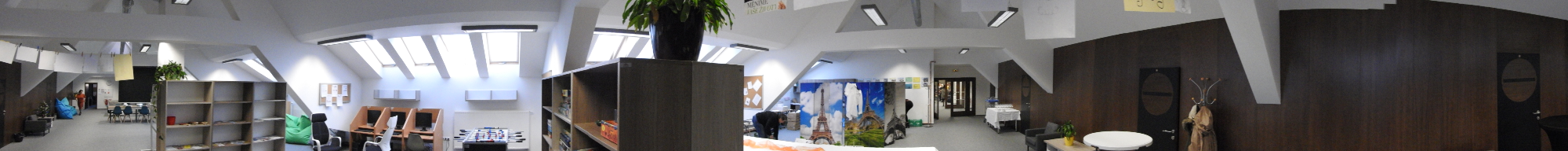 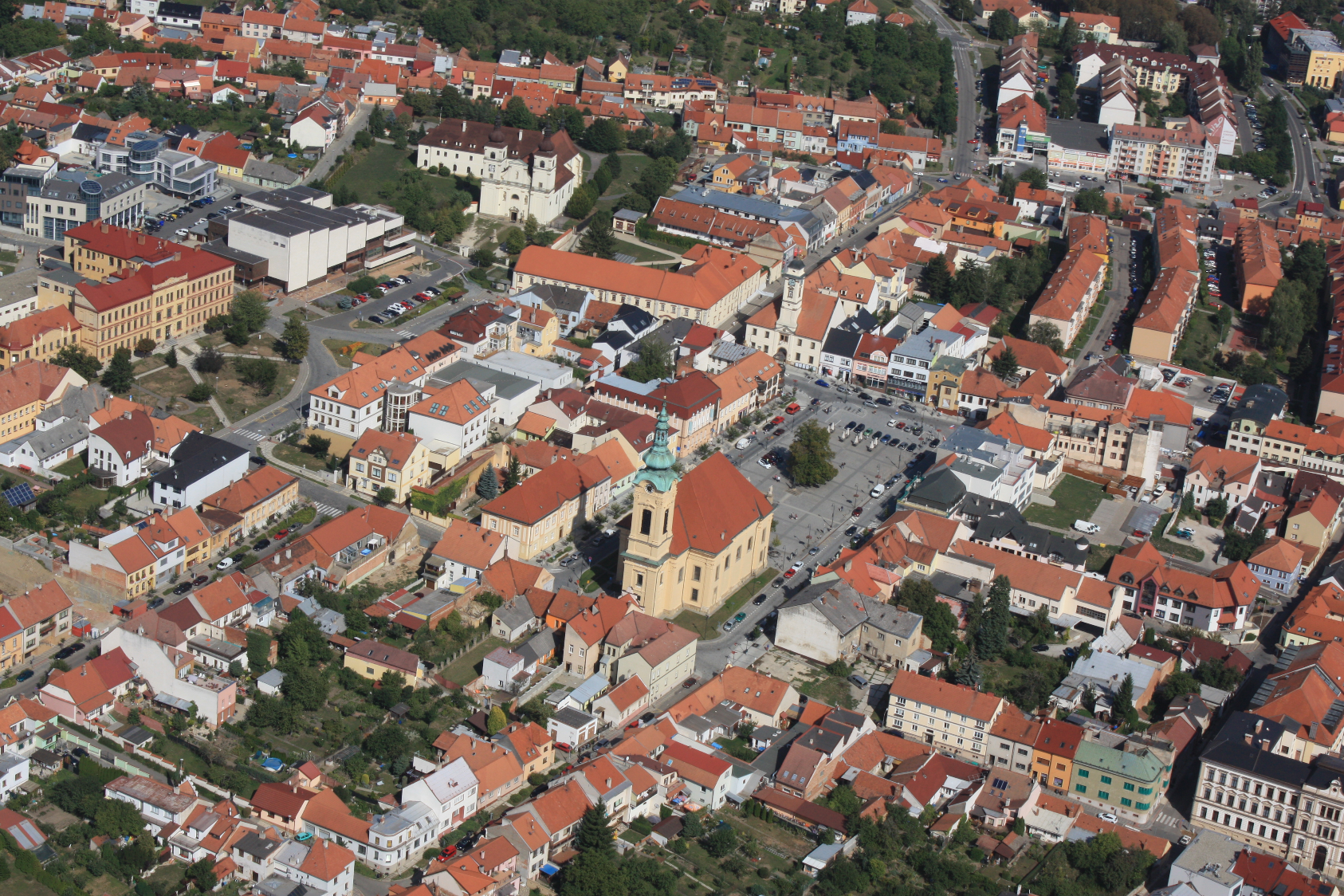 NZDM ŠRUMEC UHERSKÝ BROD
NZDM ŠRUMEC UHERSKÝ BROD
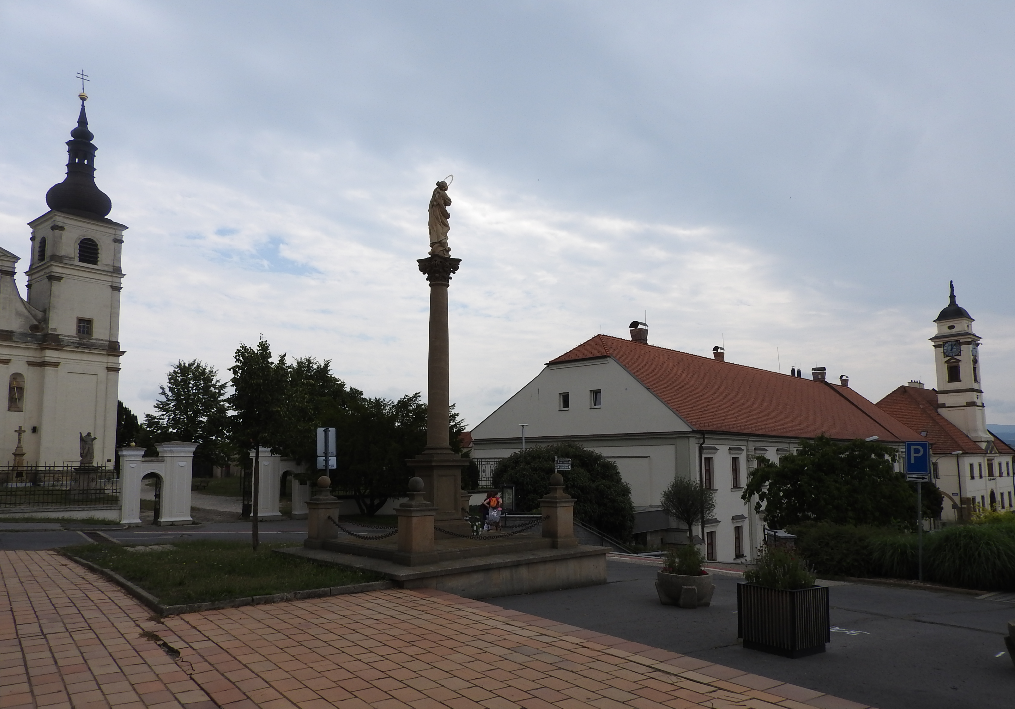 NZDM ŠRUMEC UHERSKÝ BROD
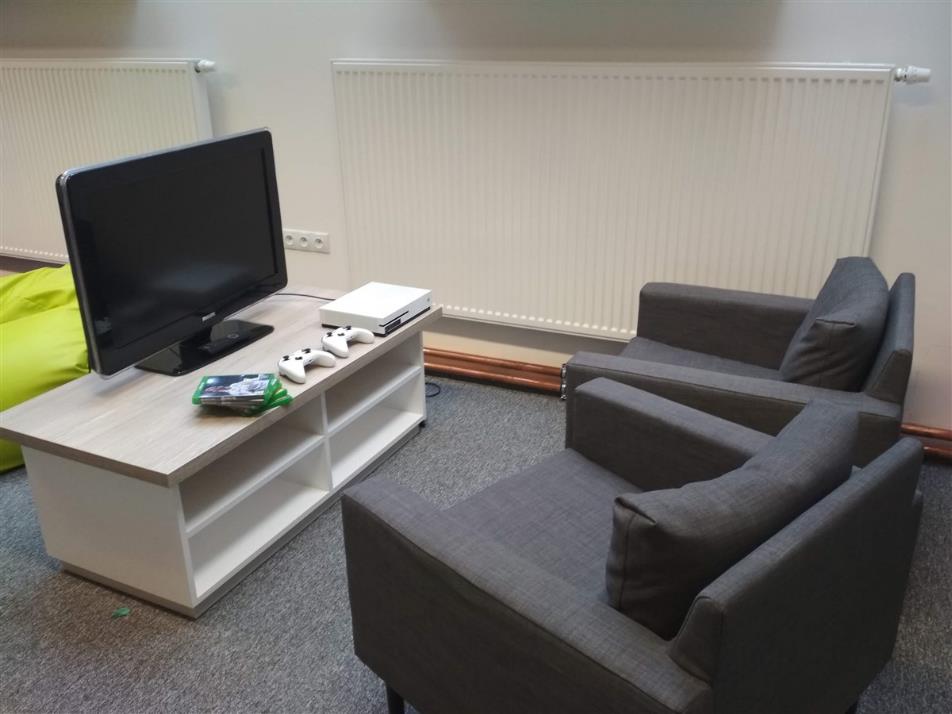 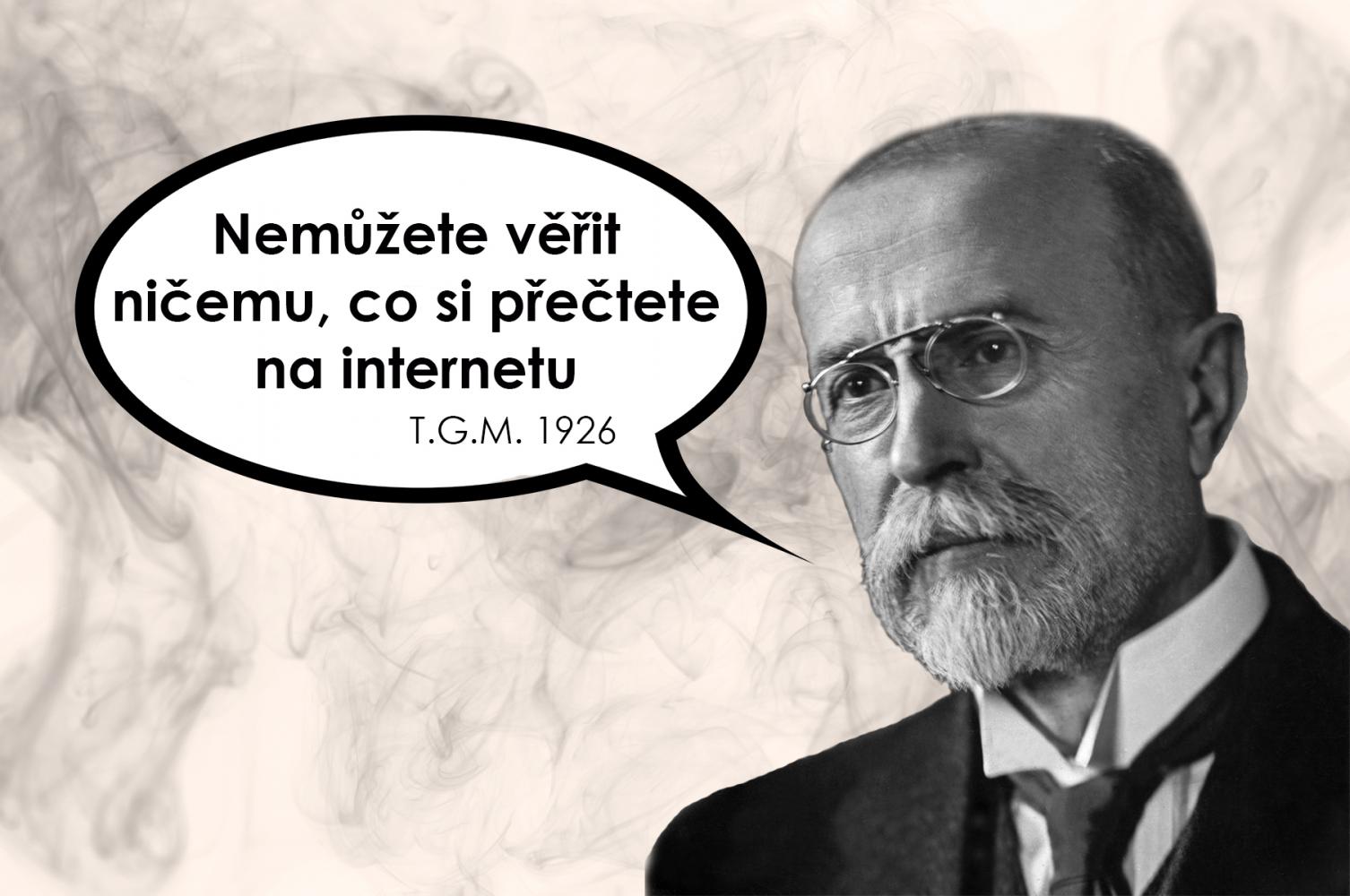 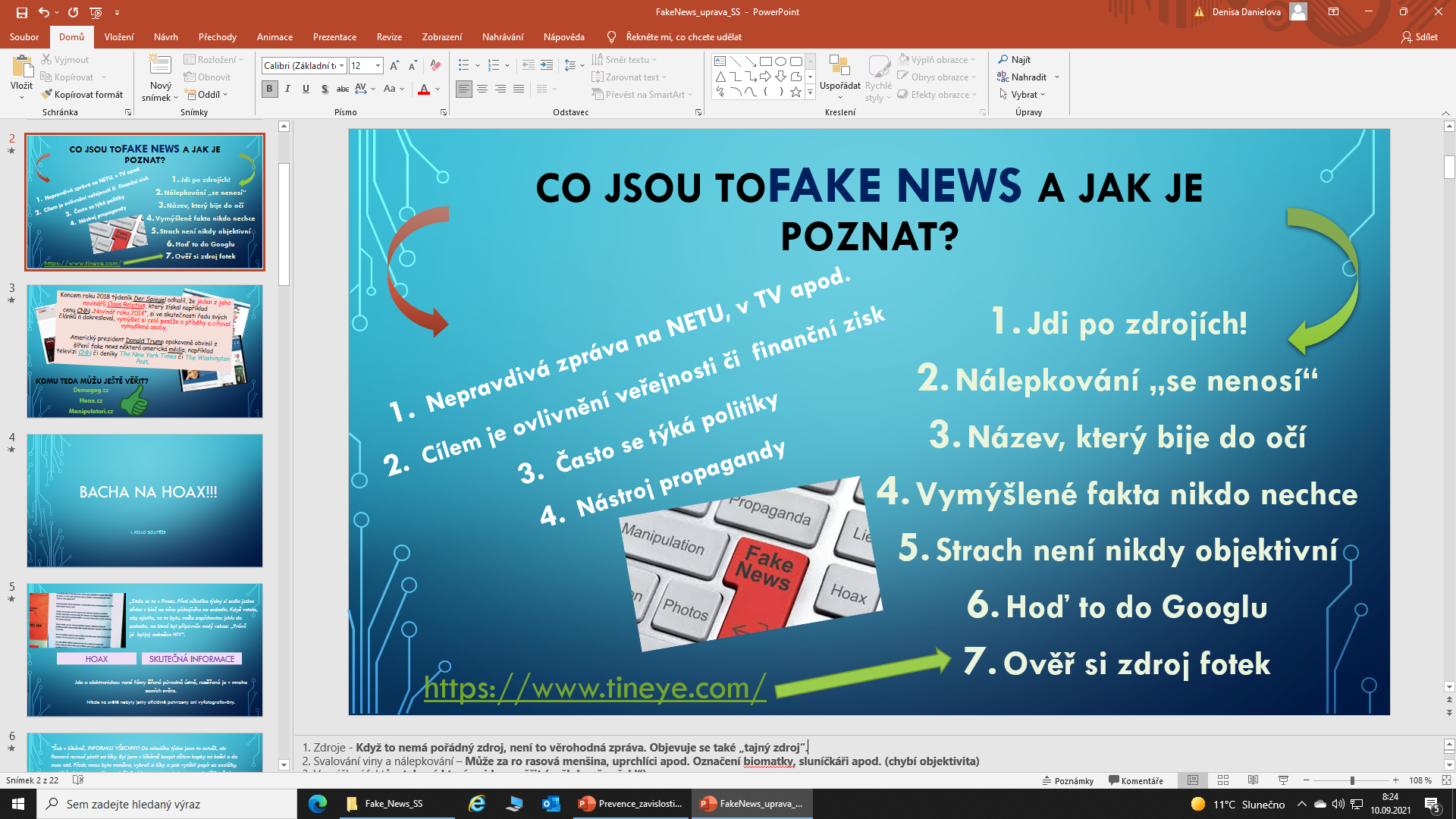 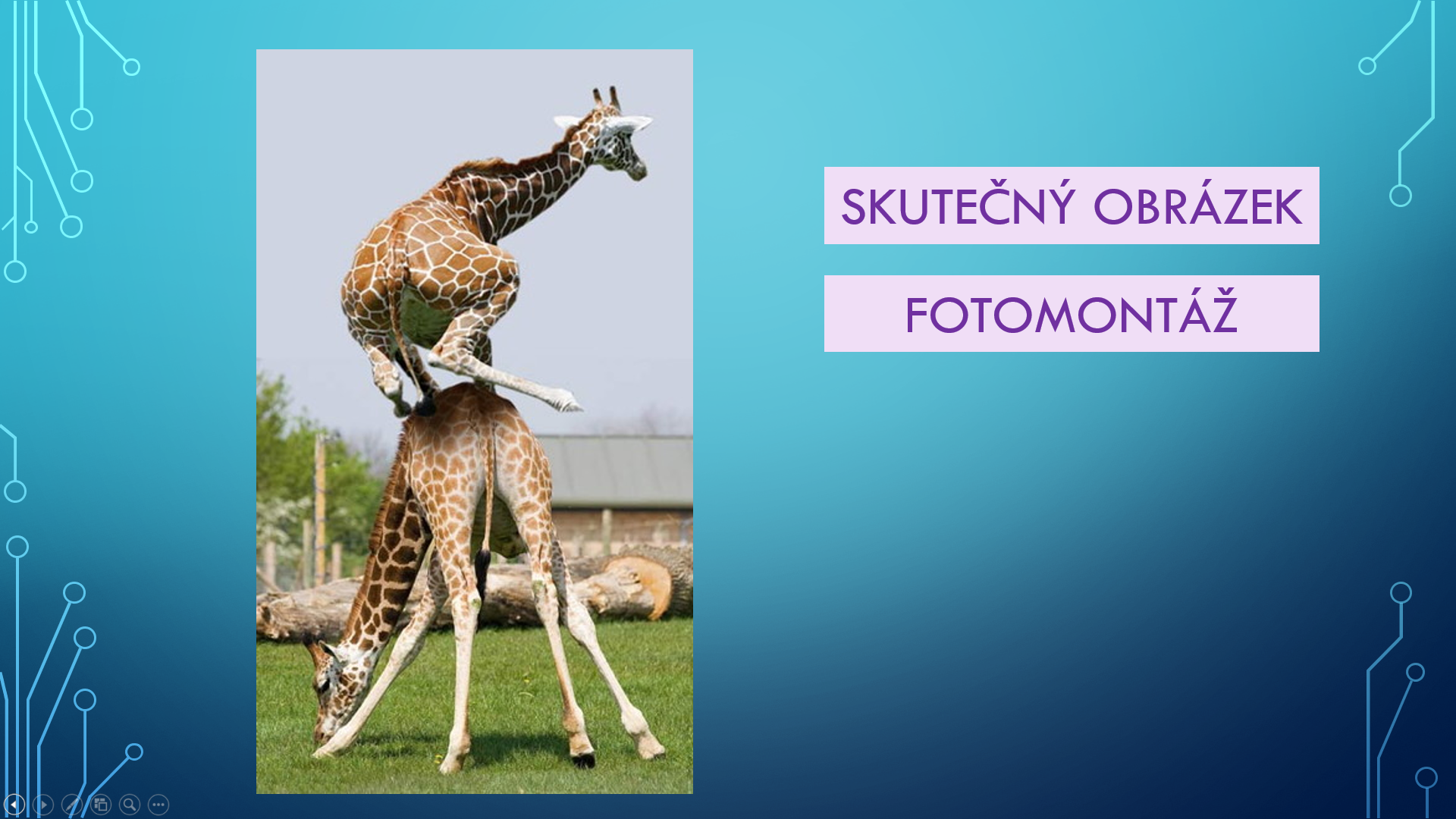 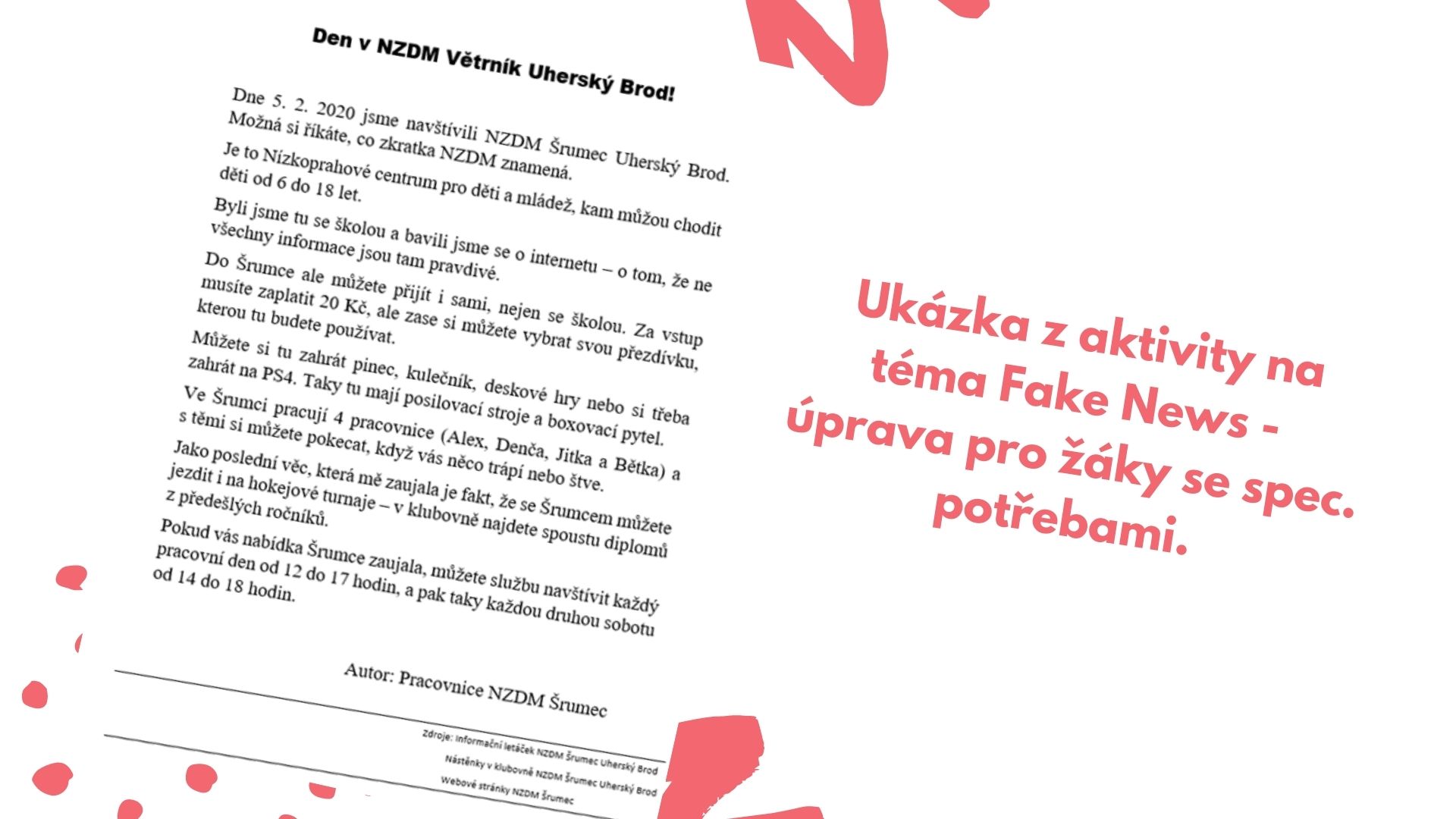 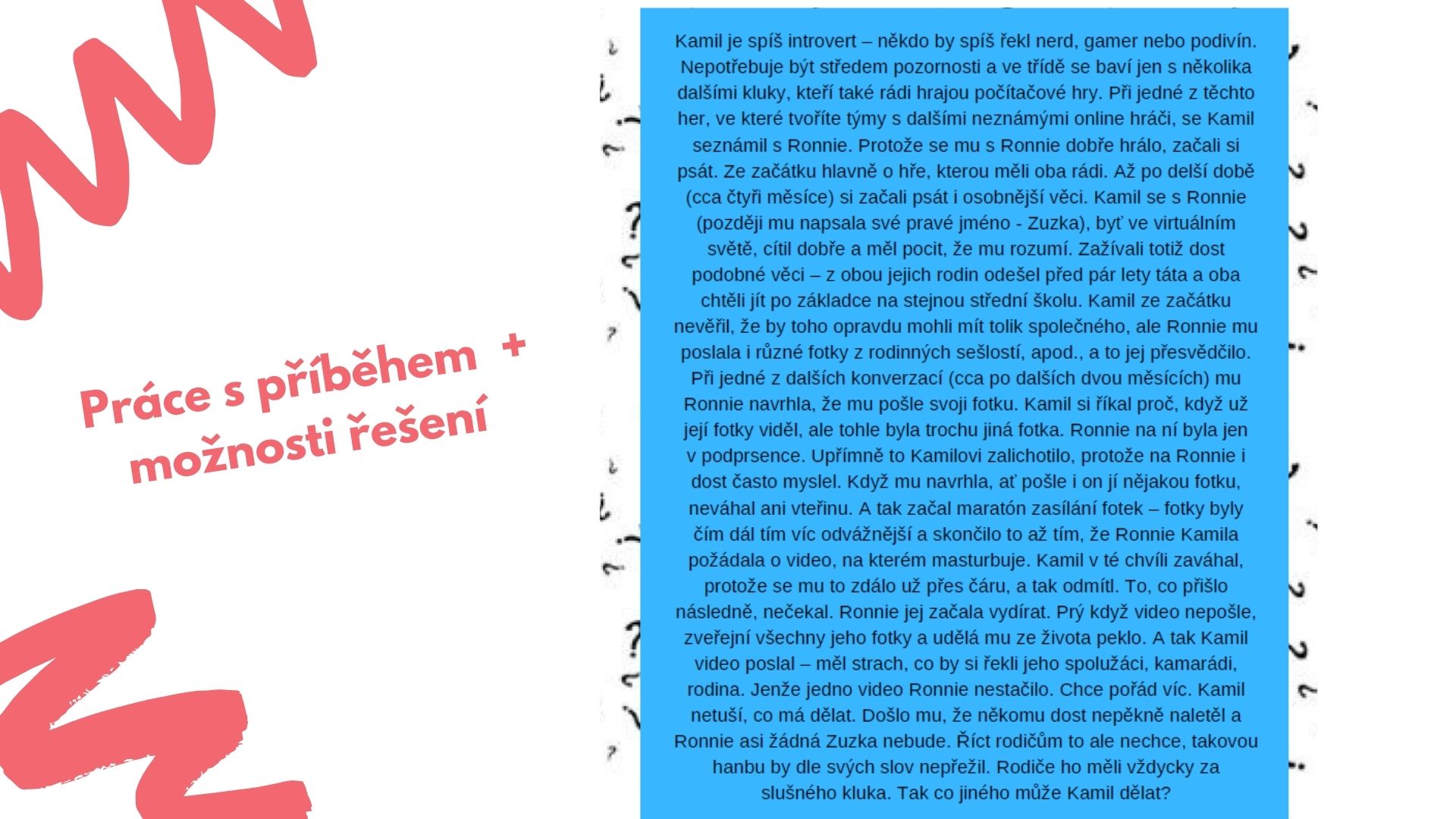